Úvod do informačných systémov na TU
Prezentácia pre študentov 1. ročníka
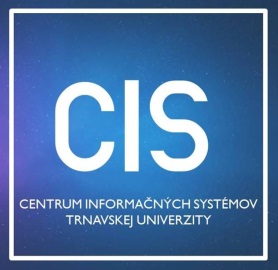 Obsah prezentácie
Informačné  zdroje (www.truni.sk, facebook)
Prehľad univerzitných informačných systémov
Systém Identity Management (IDM)
Spôsob prihlasovania a správa prihlasovacích údajov v systémoch integrovaných do IDM
Charakteristika systému MAIS (platby, ubytovanie)
Charakteristika systému Zimbra
Preukaz študenta (prolongácia preukazu)
Zásady počítačovej a internetovej bezpečnosti
Univerzitné informačné systémy na TU
https://www.truni.sk/univerzitne-informacne-systemy
IDM (Identity Management)– systém na správu identít
pre každú osobu na univerzite jedinečný číselný identifikátor (TUID) = prihlasovacie meno (login) do UIS
automatické vytváranie a ukončovanie prístupov používateľov do UIS na základe stanovených pravidiel (https://www.truni.sk/pravidla-pre-vznik-zanik-pristupov-do-uis)

zmena a obnova zabudnutého hesla na jednom mieste (IDM portál) a jeho prenos do všetkých pripojenýchUIS 
synchronizácia osobných údajov a údajov o štúdiu medzi jednotlivými UIS
Infomačné systémy - koncepcia prihlasovania
Prvé prihlásenie
na  IDM portáli

kontrolné otázky a odpovede,
kontaktné údaje – súkromná (súkromná e-mailová adresa, mobil)
zmena hesla.
Prihlasovacie údaje

TUID
nachádza sa na preukaze študenta
https://www.truni.sk/zistenie-tuid
inicializačné heslo rodné číslo bez lomky
https://idmportal.truni.sk
https://www.truni.sk/videonavody
https://www.truni.sk/sk/ako-sa-prihlasit-do-systemu-integrovaneho-v-IDM
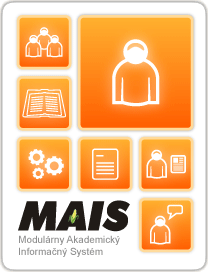 MAIS – Modulárny Akademický Informačný Systém
riadenie študijnej a pedagogickej agendy
informácie:  https://www.truni.sk/mais
prihlásenie: https://mais.truni.sk 
mobilná aplikácia pre iOS a Android

rozhranie „Študent“  
údaje o štúdiu
predzápis a zápis na predmety štúdia,
prihlasovanie na skúšky,
kontrola platieb (platby výhradne bankovým prevodom so zodpovedajúcim VS a ŠS, rozhodnutie o platbe na úhradu školného),
ubytovací proces,
výber záverečnej práce ...
Ubytovací proces v MAIS
https://www.truni.sk/kategoria/ubytovanie
Kontakt  - ubytovaciakomisia@truni.sk  tel. +421 3359813
ZIMBRA2 – systém pre mailovú komunikáciu a skupinovú spoluprácu
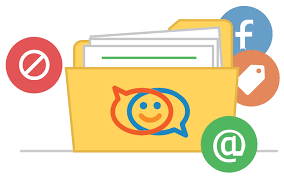 informácie: https://www.truni.sk/elektronicka-posta-pre-studentov-zimbra-2
prihlásenie: https://webmail.tvu.sk/
mailová schránka - meno.priezvisko@tvu.sk
jediná oficiálna schránka, ktorá je vyhradená pre mailovú komunikáciu medzi študentom a TU

Výhody univerzitnej mailovej schránky
maily sa doručujú v rámci lokálnej univerzitnej siete spoľahlivo a rýchlo, 
globálny adresár všetkých študentov a zamestnancov
zdieľanie  dokumentov (aktovka), adresár, pošta, kalendár
Preukaz študenta
Vyhláška rektora č.3/2004 – Preukaz študenta
Povinnosť mať platný preukaz študenta (prolongácia)
Úhrada aktualizačnej známky na nový AR do 30.6.
Elektronické aplikácie 
Interné - CardPay, KIS
Externé – SAD, ŽSSK, DP Bratislava, CKM, Univerzitné knižnice, ...
Riešenie mimoriadnych udalostí na SČK
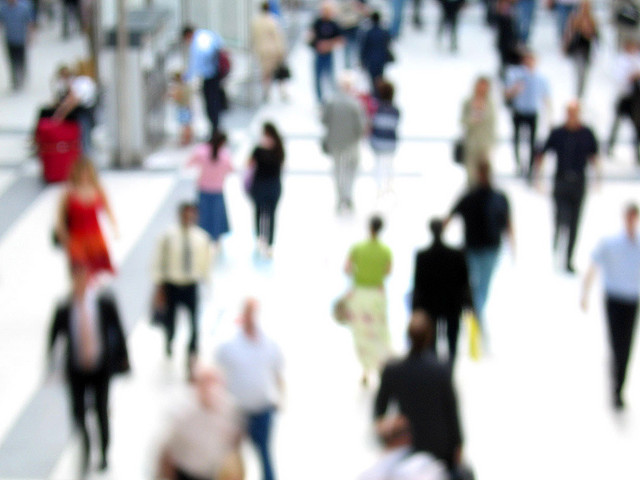 Office 365 ProPlus
Zmluva Campus Agreement 
Balíček programov od Microsoft


Aktivácia klienta na iPad, iPhone a mobiloch s OS Android
Inštalácia produktov na 5 zariadení 
Postup registrácie a inštalácie (login – TUID@tvu.sk)
https://www.truni.sk/sk/office-365-proplus
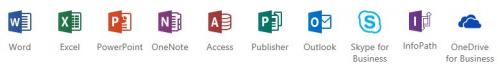 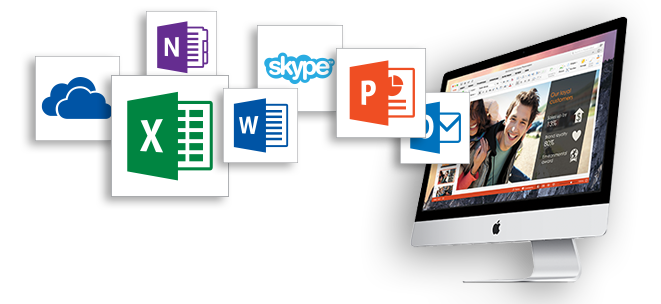 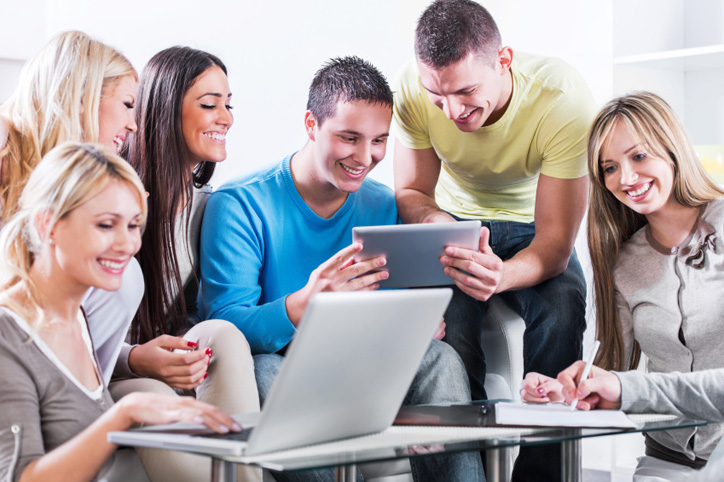 Ochrana osobných údajov
Nariadenie  GDPR / zákon č. 18/2018 Z. z.
Informácie k ochrane OÚ
všeobecné:   https://www.truni.sk/ochrana-osobnych-udajov 
podrobné: https://dokumenty.truni.sk/  

Povinnosti DO
správnosť, úplnosť osobných údajov
nahlasovanie incidentov:  oou.komisia@truni.sk 

Uplatnenie práv DO
zodpovedná osoba:  dpo@truni.sk
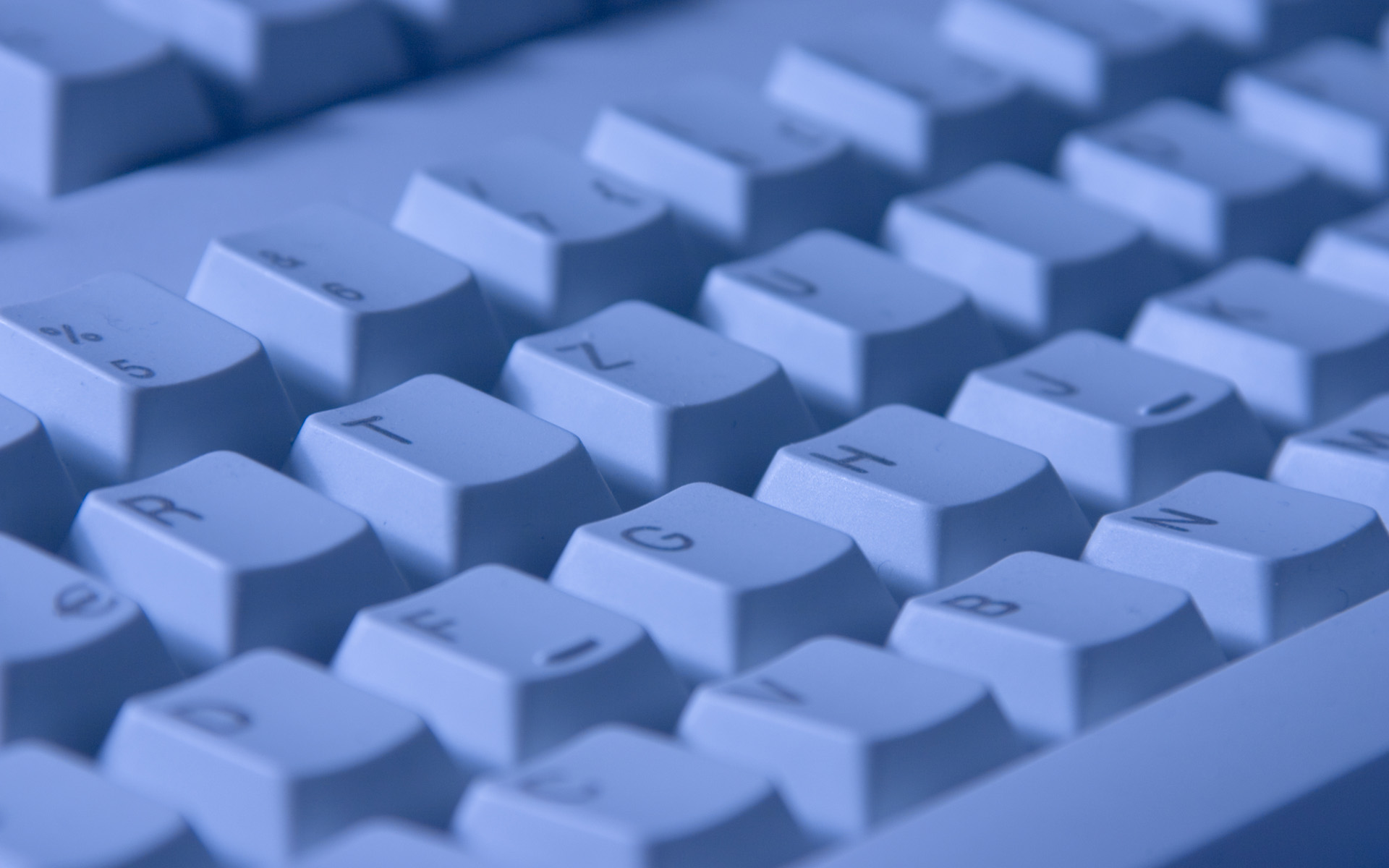 Počítačová a internetová bezpečnosťSmernica rektora č.13/2012 Pravidlá používania PC siete
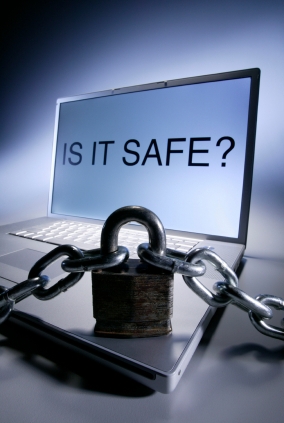 Za váš PC, notebook, tablet, iPad máte osobnú zodpovednosť.
Aktualizujte si softvér (OS, antivir, browser).
Rešpektujte pravidlá prístupu k UIS a poskytovaným službám.
Meňte si pravidelne svoje heslo, voľte si hodnotu s minimálne 12 znakmi (kombinácia písmen číslic a povolených špeciálnych znakov), aby bolo dostatočne silné voči pokusom o jeho prelomenie.
Nepoužívajte automatizované uloženie hesla.
Zvažujte vždy obsah, ktorý zverejňujete na webe (čo tam dáte, to tam zostane).
Počítačová a internetová bezpečnosť
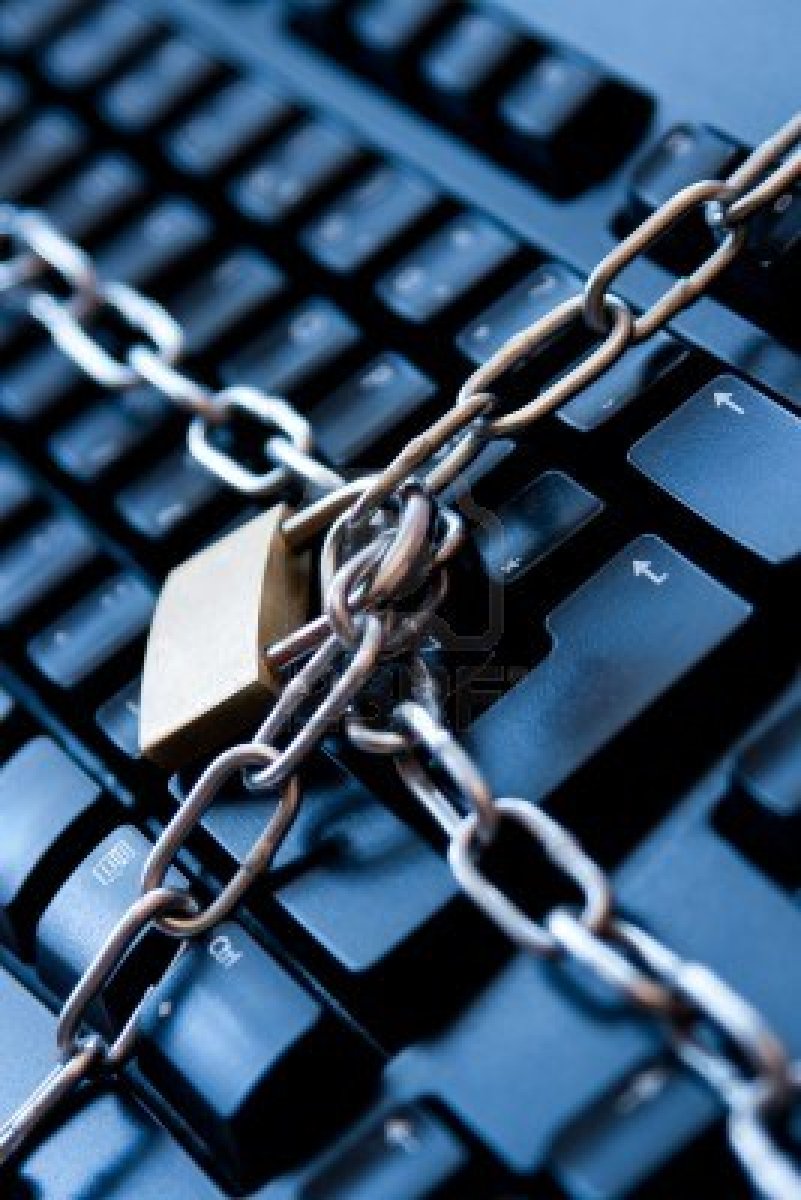 Nikdy nezadávajte svoje prihlasovacie údaje do neznámych web stránok ani ich neposielajte e-mailom. CIS TU nepotrebuje vaše prihlasovacie údaje (Phishing útok).
Nereflektujte na neznámych používateľov.
Nepoužívajte cudzie pamäťové médiá.
Nedôverujte slepo svojim kamarátom.
Používajte zdravý rozum (čo je lákavé,  je podvod).
Ďakujeme za pozornosť !
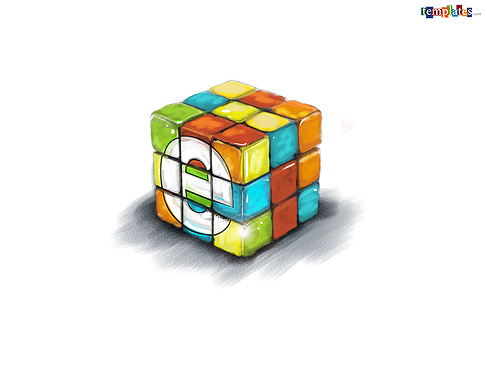 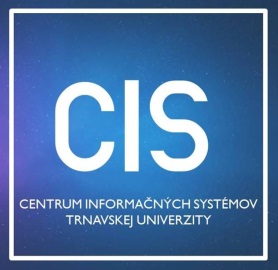 http://www.truni.sk/sk/centrum-informacnych-systemov